نظام نوآوری فناورانه: الگویی برای سیاست‌گذاری نوآوری و توسعه فناوری
سید ایمان میرعمادی
فهرست
1- مقدمه
2- نظام نوآوری فناورانه و اجزای ساختاری آن
3- پویایی نظام نوآوری فناورانه
4- مدل تحلیل نظام نوآوری فناورانه و سیاست‌گذرای نوآوری
5- عوامل بافتاری نظام نوآوری فناورانه و نقش آن در سیاست‌گذاری
6- نقش چرخه عمر نظام‌های نوآوری فناورانه در سیاست‌گذاری
7- مطالعه موردی: تحلیل نظام نوآوری فناورانه فتوولتائیک در ایران
2/45
1- مقدمه
تحولات مطالعات نوآوری در سال‌های انتهایی قرن بیستم و حرکت به سمت نظام‌های نوآوری
رویکرد تکاملی، ظهور مفهوم نظام ملی نوآوری و گسترش آن به مباحث منطقه‌ای، بخشی و فناورانه
ارتباط نزدیک مفهوم نظام نوآوری فناورانه با سیاست‌گذاری نوآوری و توسعه فناوری نسبت به بقیه رویکردهای نظام نوآوری
3/45
2- نظام نوآوری فناورانه و اجزای ساختاری آن
تغییرات فناورانه و نظام نوآوری فناورانه
تحلیل تغییرات فناورانه نه تنها درون بنگاه‌ها بلکه در سطح نظام نوآوری
توسعه نظام نوآوری فناورانه با هدف کارآمدسازی تجزیه و تحلیل‌های فرآیندهای نوآوری و توضیح ماهیت تغییرات فناورانه
تعریف کارلسون در سال 1991 از نظام نوآوری فناورانه: "شبکه‌ای پویا از عوامل و نهادهای مؤثر در یک منطقه اقتصادی یا صنعتی خاص، تحت مجموعه‌ای از زیرساخت‌های نهادی خاص که با یکدیگر در تعامل بوده و در تولید، انتشار و بهره‌برداری از فناوری سهیم هستند"
4/45
2- نظام نوآوری فناورانه و اجزای ساختاری آن- ادامه
تغییرات فناورانه و نظام نوآوری فناورانه
حرکت پیشرفت‌های فناورانه در خط سیرهای مشخص و پدید آمدن قفل‌شدگی: تحت چه شرایطی رشد نظام نوآوری شتاب می‌گیرد تا با نظام موجود توانایی رقابت پیدا کند؟
یک فناوری یا یک حوزه دانشی خاص، فراتر از زیرساخت‌های نهادی یک کشور یا یک منطقه خاص؛ زیرا دانش مربوط به اکثر فناوری‌ها ریشه در مناطق مختلف جغرافیایی در سراسر جهان دارد
5/45
2- نظام نوآوری فناورانه و اجزای ساختاری آن- ادامه
تغییرات فناورانه و نظام نوآوری فناورانه
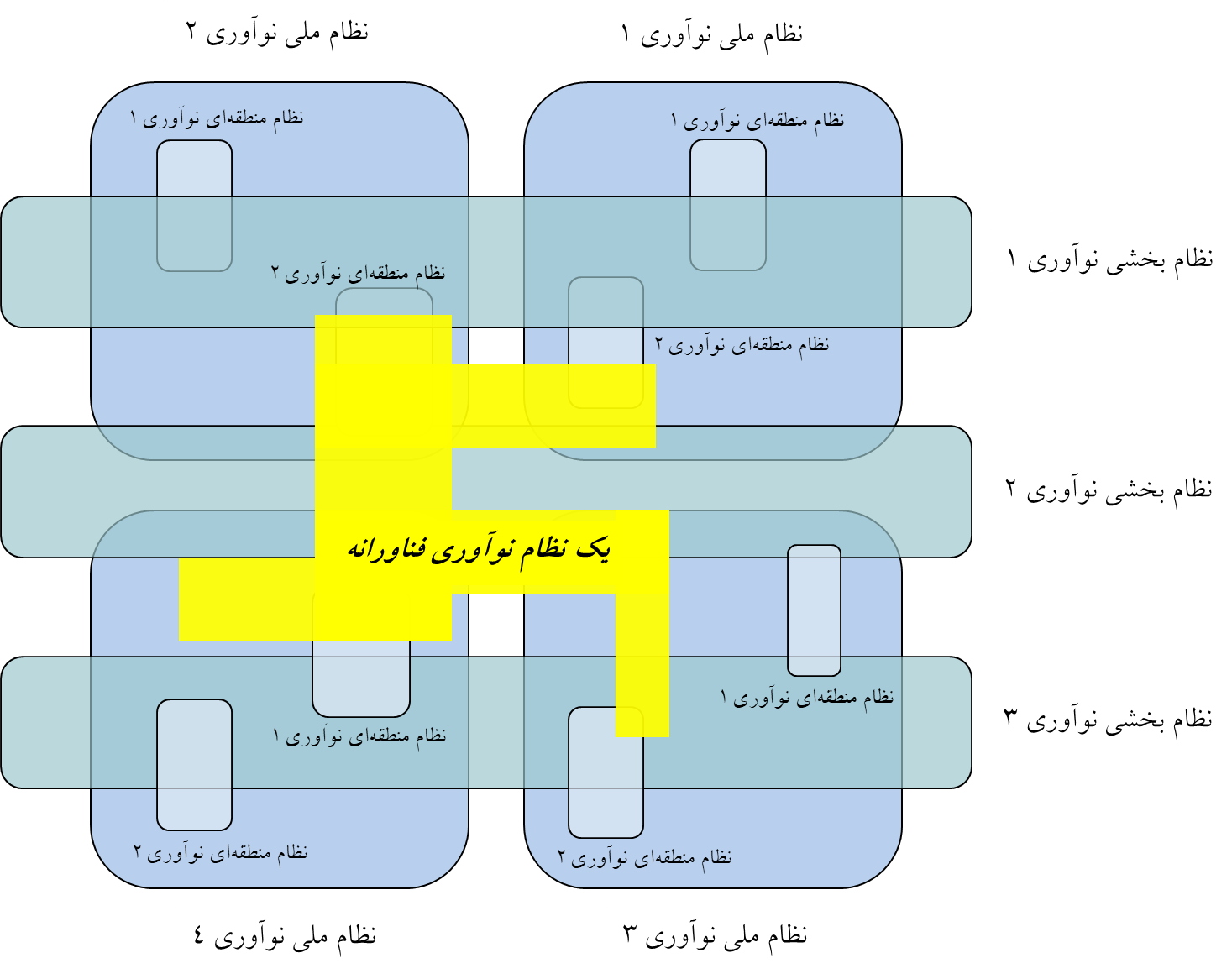 6/45
نظام نوآوری فناورانه و ارتباط آن با دیگر نظام‌های نوآوری
2- نظام نوآوری فناورانه و اجزای ساختاری آن- ادامه
اجزای ساختاری نظام نوآوری فناورانه
بازیگران
طیف وسیعی از سازمان‌های خصوصی و دولتی هستند که بر فرآیند توسعه فناوری و زنجیره ارزش تأثیر می‌گذارند
توسعه یک نظام فناورانه به ارتباط و همبستگی میان این بازیگران بستگی دارد
نمونه‌ای از این بازیگران: بنگاه‌ها، مصرف‌کنندگان، عرضه‌کنندگان، دانشگاه‌ها، سرمایه‌گذاران و سازمان‌های خصوصی و دولتی
7/45
2- نظام نوآوری فناورانه و اجزای ساختاری آن- ادامه
اجزای ساختاری نظام نوآوری فناورانه
نهادها
به صورت کلی: "قواعد بازی که تعاملات میان بازیگران را تنظیم می‌کند" 
نهادهای رسمی مانند قوانین و مقررات حاکم بر نظام
نهادهای غیررسمی مانند فرهنگ، باورها، روتین‌ها، ارزش‌ها و هنجارها
تغییرات نهادی در قلب فرآیند تغییرات فناورانه قرار دارد
اهمیت تغییرات نهادی به سمت منافع نظام نوآوری فناورانه
8/45
2- نظام نوآوری فناورانه و اجزای ساختاری آن- ادامه
اجزای ساختاری نظام نوآوری فناورانه
شبکه‌ها
نتیجه ارتباط بین بازیگران هستند که انتقال دانش ضمنی و صریح و اطلاعات میان آن‌ها را تسهیل می‌کنند
"شبکه‌های یادگیری"
"شبکه‌های سیاسی"
9/45
2- نظام نوآوری فناورانه و اجزای ساختاری آن- ادامه
اجزای ساختاری نظام نوآوری فناورانه
فناوری و زیرساخت‌ها
وجود اتفاق نظر بر سه جزء اصلی نظام‌های نوآوری فناورانه و اختلاف نظر روی جزء چهارم: یا فناوری یا زیرساخت‌ها
زیرساخت: فیزیکی (مانند ماشین‌آلات، ساختمان‌ها، جاده‌ها و غیره)، دانشی (مانند دانش فنی، تخصص، مهارت و غیره) و مالی (مانند یارانه، صندوق‌های حمایت از توسعه فناوری، وام‌های بلاعوض و غیره)
10/45
3- پویایی نظام نوآوری فناورانه
توقف توسعه مفهوم نظام نوآوری فناورانه از 1991 تا اوایل دهه 2000
از اوایل دهه 2000، بیان نکاتی پیرامون درک تغییرات فنی و پویایی نظام‌های نوآوری توسط جکوبسون، برگک و همکارانشان در دانشگاه چالمرز سوئد و هکرت و همکارانش از دانشگاه اوتریخت  هلند
تعداد کم نهادها، شبکه‌ها و بازیگران در سطح فناورانه در مقایسه با سطح ملی و کاهش در پیچیدگی تحلیل
11/45
3- پویایی نظام نوآوری فناورانه- ادامه
کارکردهای نظام نوآوری فناورانه
سیاست‌های جامع و مناسب در یک نظام نوآوری خاص مستلزم تحلیل توأمان اجزای ساختاری و فرآیندها و کارکردهای نظام فناورانه
کارکردهای نظام نوآوری فناورانه به عنوان مجموعه‌ای از فعالیت‌های مختلف که بر فرآیندهای نوآوری تأثیر می‌گذارند 
ایجاد شرایطی برای جداسازی اجزای ساختاری از محتوای نظام
هفت کارکرد مشهور و پر ارجاع در ادبیات
12/45
3- پویایی نظام نوآوری فناورانه- ادامه
کارکردهای نظام نوآوری فناورانه
1. توسعه دانش: به چگونگی خلق و توسعه دانش در نظام نوآوری اشاره دارد و شامل تحقیق‌وتوسعه و یادگیری از طریق تحقیق و تجربه است
2. انتشار دانش: انتقال دانش میان بازیگران و عواملی که با یکدیگر همکاری می‌کنند را شامل می‌شود. همچنین از عوامل اصلی در ارتباط شبکه‌ها در یک نظام نوآوری به حساب می‌آید.
3. جهت‌دهی به نظام: فعالیت‌ها، مشوق‌ها و سازوکارهایی را در بر می‌گیرد که بر مسیر هدایت اثر می‌گذارند مانند ورود بنگاه‌های جدید به یک نظام نوآوری و یا کشف کاربرد خاصی از یک فناوری.
4. فعالیت‌های کارآفرینانه: شامل فعالیت‌های نوآورانه و استراتژی‌های کسب‌وکار برای ایجاد فرصت‌های تجاری یک فناوری جدید. یک نظام بدون فعالیت‌های کارآفرینانه دچار رکود می‌شود.
13/45
3- پویایی نظام نوآوری فناورانه- ادامه
کارکردهای نظام نوآوری فناورانه
5. شکل‌گیری بازار: شامل فعالیت‌ها و قوانینی است که به ظهور و شکل‌گیری بازارها کمک می‌کنند. سه مرحله اصلی: مراقبت، مرحله گذار و در نهایت مرحله شکل‌گیری بازار کامل است.
6. تأمین منابع: منابع اصلی شامل مالی، انسانی و زیرساخت‌های شبکه‌ای هستند. بسیاری از مطالعات این کارکرد را قلب نظام نام‌گذاری می‌کنند.
7. مشروعیت‌بخشی: به پذیرش اجتماعی فناوری و ایجاد سازوکارهای قانونی اشاره دارد و شامل فعالیت‌هایی است (مانند ایجاد ائتلاف‌های همسو) که با مقاومت‌های پیش ‌رو در پذیرش فناوری‌های جدید مقابله می‌کند.
14/45
3- پویایی نظام نوآوری فناورانه- ادامه
تعامل میان کارکردها و موتورهای نوآوری
عملکرد هر کارکرد به همراه پویایی تعاملی بین آن‌ها دو عامل موفقیت نظام‌های نوآوری فناورانه
الگوهای مختلف رشد و توسعه کارکردها: موتورهای نوآوری
نقش و اهمیت حلقه‌های علّی معلولی در شکل‌گیری موتورهای نوآوری
چهار نـوع موتـور محرك براي شکل‌گیري نظام‌هاي نوآوري که منطبق بر نمودار S شکل توسعه نظام فناورانه هستند؛ به ترتیب متعلق به مرحله پیش‌توسعه، توسعه، اوج‌گیری و شتاب‌گیری
15/45
3- پویایی نظام نوآوری فناورانه - ادامه
تعامل میان کارکردها و موتورهای نوآوری
1. موتور محرك علم و فناوري: این موتور با شتاب‌بخشی فعالیت‌هاي تحقیق‌وتوسعه و گسترش دانش نظری، روند ظهور نظام نوآوري فناوري و شرایط رشد آن را میسر می‌کند.
2. موتور محرک کارآفرینی: هدف این موتور آن است که حجم فعالیت‌هاي کارآفرینانه انجام شده در فرآیند توسعه فناوري نوظهور را شدت بخشد.
3. موتور نظام‌سازي: این موتور با برنامه‌ریزی‌های کلان و جهت‌دهی به نظام، ایجاد ساختاري منسجم و یکپارچه براي توسعه فناوري را دنبال می‌کند.
4. موتور محرک بازار: هدف این موتور آن است که با افزاش تقاضای بازار برای نظام نوآوري فناورانه جدید با نظام‌های تثبیت شده به رقابت بپردازد و سهم قابل توجهی از بازار را به خود اختصاص دهد.
16/45
3- پویایی نظام نوآوری فناورانه- ادامه
تعامل میان کارکردها و موتورهای نوآوری
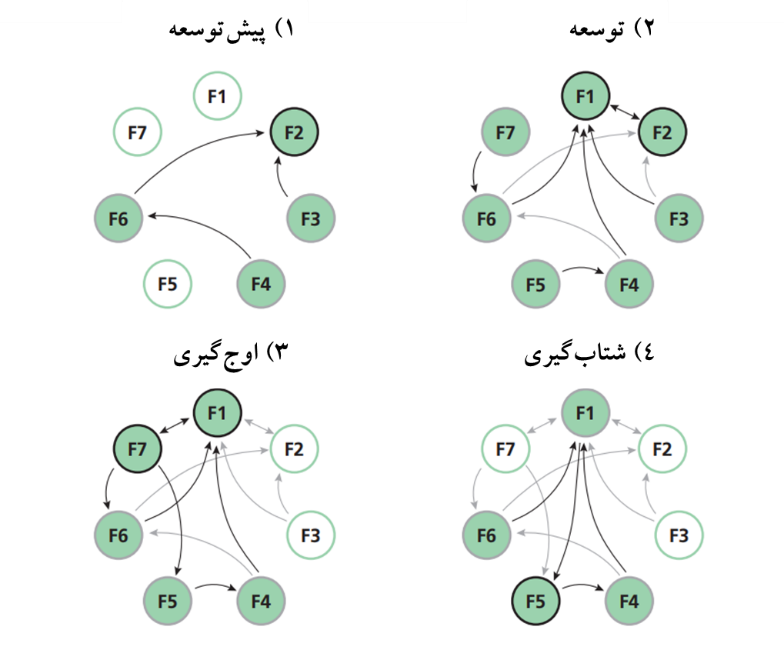 الگوهای کارکردی (موتورهای نوآوری) در هر مرحله از توسعه نظام فناورانه
17/45
4- مدل تحلیل نظام نوآوری فناورانه و سیاست‌گذاری نوآوری
1. مشخص کردن تمرکز و مرز نظام نوآوری فناورانه
توجه سیاست‌گذار به سه موضوع کلیدی:
انتخاب میان یک حوزه دانشی یا تمرکز بر یک محصول خاص
مشخص کردن عمق و وسعت آن
انتخاب دامنه جفرافیایی به معنای تعامل نظام نوآوری فناورانه با نظام ملی نوآوری یا نظام‌های منطقه‌ای موجود در آن 
تحلیل منطق و انتخاب فناوری
18/45
4- مدل تحلیل نظام نوآوری فناورانه و سیاست‌گذاری نوآوری- ادامه
2. شناسایی اجزای ساختاری نظام نوآوری فناورانه
اجزای اصلی ساختاری یک نظام نوآوری فناورانه: بازیگران، شبکه‌ها و نهادها
شیوه‌های مختلف شناسایی بازیگران:
تحلیل ثبت اختراع
تحلیل‌های استنادی و شاخص‌های علم‌سنجی
مصاحبه با افراد صاحب‌نظر در حوزه آن فناوری خاص 
شناسایی شبکه‌های رسمی و غیررسمی
احصاء نهادهای رسمی و غیررسمی
19/45
4- مدل تحلیل نظام نوآوری فناورانه و سیاست‌گذاری نوآوری- ادامه
3. نگاشت الگوی کارکردی نظام نوآوری فناورانه
تعیین میزان عملکرد کاکردهای نظام نوآوری فناورانه در مراحل مختلف فرآیند سیاست‌گذاری
الگوی کارکردی یکسان نیست و ممکن است در هر نظام نوآوری فناورانه متفاوت باشد و حتی ممکن است با گذر زمان تغییر کند
20/45
4- مدل تحلیل نظام نوآوری فناورانه و سیاست‌گذاری نوآوری- ادامه
4. ارزیابی عملکرد کارکردهای نظام نوآوری فناورانه و تعیین اهداف سیاستی
الف) مرحله توسعه نظام فناورانه: تمییز قائل شدن میان مراحل شکل‌گیری و رشد؛ معیارهای شناسایی مرحله شکل‌گیری:
بازه زمانی طولانی‌تر
عدم قطعیت بالا
سطح پایین فعالیت‌های اقتصادی
نامشخص بودن دقیق تقاضا
ب) مقایسه میان نظام‌های فناورانه: تعیین کارکردها و اهداف فرآیندی
21/45
4- مدل تحلیل نظام نوآوری فناورانه و سیاست‌گذاری نوآوری- ادامه
5. شناسایی سازوکارهای تشویقی و انسدادی
نحوه شناسایی سازوکارهای انسدادی:
ضعف در طرفداران فناوری جدید
بی‌توجهی به قابلیت‌های توسعه نیافته مشتریان و پتانسیل آنان
ضعف در شبکه میان بازیگران
سازوکارهای تشویفی انواع مختلفی دارند مانند: ایجاد باور به ظرفیت‌ها و قابلیت رشد نظام نوآوری جدید و حمایت‌های تحقیق‌وتوسعه‌ای از سوی دولت
22/45
4- مدل تحلیل نظام نوآوری فناورانه و سیاست‌گذاری نوآوری- ادامه
5. شناسایی سازوکارهای تشویقی و انسدادی
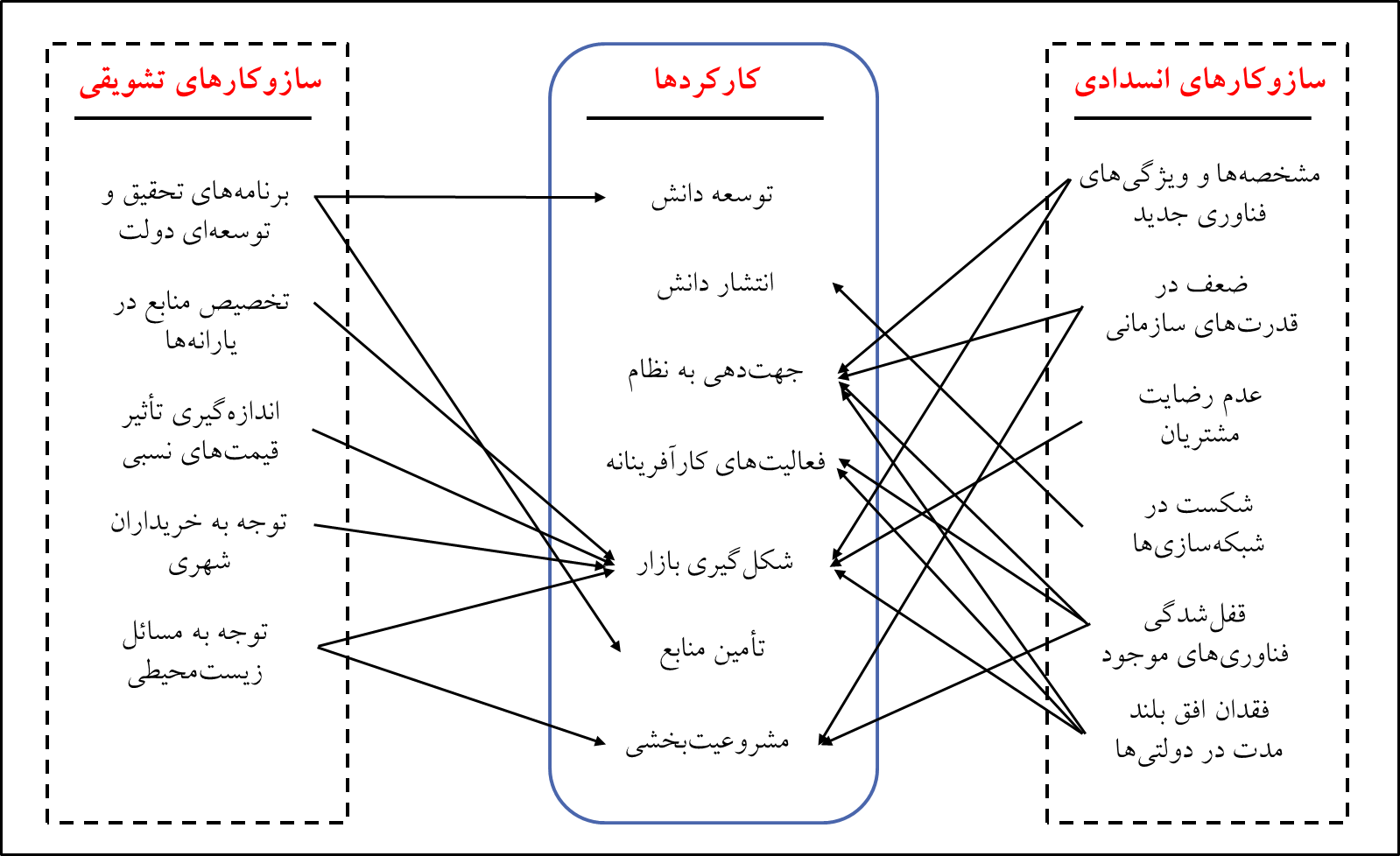 تعاملات بین سازوکارهای تشویقی- انسدادی با کارکردهای نظام نوآوری فناورانه در فناوری‌های انرژی تجدیدپذیر سوئد
23/45
4- مدل تحلیل نظام نوآوری فناورانه و سیاست‌گذاری نوآوری- ادامه
6. سیاست‌گذاری برای مقابله با شکست‌های سیستمی
تعیین موضوعات سیاستی کلیدی و اهمیت آمیزه‌های سیاستی
اهمیت مشارکت محققان در مشاوره‌های سیاستی
حل مشکلات سیستمی از طریق ابزارهای سیاستی سیستمی:
تحریک و سازمان‌دهی مشارکت بازیگران نظام و تقویت تعاملات: خوشه‌بندی؛ توسعه روابط جدید دولت و بخش‏های خصوصی و غیره
توسعه توانمندی‌های بازیگران: گفتمان‌سازی؛ تدوین نقشه‌راه؛ آینده‌نگاری و غیره
تقویت زیرساخت‏های فیزیکی، مالی و دانشی: مالیات؛ وام‌ها؛ یارانه‌ها و غیره
 و ...
24/45
5- عوامل بافتاری نظام نوآوری فناورانه و نقش آن در سیاست‌گذاری
1. نظام نوآوری فناورانه اصلی با دیگر نظام‌های نوآوری فناورانه
تعامل دیگر نظام‌های نوآوری فناورانه با نظام فناورانه اصلی
تعاملات رقابتی یا حمایتی
تعاملات عمودی نظام‌های نوآوری فناورانه در طول زنجیره ارزش فناوری
تعاملات افقی نظام‌های نوآوری فناورانه و مثال زیست‌گاز در آلمان
توجه به عوامل زیر برای سیاست‌گذاری مناسب:
ایجاد تعادل در رقابت میان نظام فناورانه اصلی با دیگر نظام‌های فناورانه
در نظر گرفتن ماهیت متفاوت بازیگران مختلف در این رقابت‌ها
ایجاد هم‌افزایی و همکاری میان بازیگران در تغییرات نهادی
در نظر گرفتن نحوه پیشرفت فناورانه و تأثیر آن بر نظام‌های دیگر
25/45
5- عوامل بافتاری نظام نوآوری فناورانه و نقش آن در سیاست‌گذاری- ادامه
2. تعامل نظام نوآوری فناورانه اصلی با بخش‌ها و صنایع دیگر
بخش‌ها شامل مجموعه بزرگتری از فناوری‌ها و دارای پایداری بیشتر
اهمیت حضور بازیگران نظام‌های فناورانه در بخش‌های مربوطه
نقش دارایی‌های فناورانه اشتراکی در یک بخش بر توسعه نظام‌های فناورانه
اهمیت تعاملات نهادی نظام‌های فناورانه و بخشی و تأثیر متقابل آنان
وسعت مرز یک نظام نوآوری فناورانه و همپوشانی با چند بخش
26/45
5- عوامل بافتاری نظام نوآوری فناورانه و نقش آن در سیاست‌گذاری- ادامه
3. تعامل نظام نوآوری فناورانه اصلی با ساختارهای جغرافیایی
اگرچه مفهوم نظام نوآوری فناورانه فراتر از مرزهای ملی می‌رود، اما این یک واقعیت است که اجزای ساختاری هر نظام معمولاً در یک محدوده مشخص متمرکز شده‌اند
عامل بافتاری جغرافیایی در گام اول به تعیین مرزهای نظام فناورانه می‌پردازد
محدوده جغرافیایی و فراهم کردن شرایطی برای هم‌پوشانی عوامل فناورانه، بخشی و سیاسی
نقش بازیگران منطقه‌ای و فرهنگ نهادینه شده در آن در توسعه یک نظام فناورانه
وابستگی ساختار نظام فناورانه اصلی به منابع و بسترهای خاص محلی و منطقه‌ای
27/45
5- عوامل بافتاری نظام نوآوری فناورانه و نقش آن در سیاست‌گذاری- ادامه
4. تعامل نظام نوآوری فناورانه اصلی با ساختارهای سیاسی
فریمن و لوکا در سال 2001 و تبیین نقش ساختارهای سیاسی بر نظام‌های نوآوری و تغییرات فناورانه
اهمیت نقش بازیگران در شبکه‌های سیاسی و پیگیری منافع نظام فناورانه
سیاست‌های نظام‌های نوآوری فناورانه مبتنی بر ساختارهای سیاسی هر کشور
تغییر در شرایط سیاسی و به تبع آن تغییر در توصیه‌های سیاستی
28/45
6- نقش چرخه عمر نظام‌های نوآوری فناورانه در سیاست‌گذاری
چرخه عمر صنعت و فناوری
تأکید چرخه عمر صنعت بر الگوهای تکراری و درون‌زا در ظهور و بلوغ صنایع و جمعیت بنگاه‌های در حال رقابت؛ مرتبط با چرخه عمر محصول 
ابعاد اصلی مطالعات این حوزه شامل: نرخ ورود و خروج بنگاه‌ها، اندازه و سهم بازار، نرخ بقاء و ساختار عمودی بنگاه‌ها
تأکید چرخه عمر فناوری بر الگوهای ظهور و بلوغ فناوری‌ها؛ دنباله‌ای از ناپیوستگی‌های فناورانه، ظهور یک طرح غالب و مرحله توسعه تدریجی آن 
ابعاد کلیدی تحلیل در این حوزه شامل: تنوع فناورانه، بازدهی فناوری، شدت نوآوری، طراحی غالب، منحنی‌های نفوذ فناوری و استانداردهای فناوری
29/45
6- نقش چرخه عمر نظام‌های نوآوری فناورانه در سیاست‌گذاری- ادامه
چرخه عمر نظام نوآوری فناورانه
سه بلوک اصلی برای تحلیل چرخه­ عمر نظام نوآوری فناورانه:
نظام نوآوری فناورانه و عوامل بافتاری به عنوان دو جزء اصلی تحلیل
مجموعه‌ای از ابعاد تحلیلی برای تشخیص مرحله توسعه نظام نوآوری فناورانه
اندازه نظام و بازیگران اصلی؛ میزان فعالیت‌های مرتبط با نظام نوآوری فناورانه
ساختار نهادی؛ میزان ساختارمندی یک نظام نوآوری فناورانه 
تنوع و بازدهی فناوری؛ میزان رشد فناوری و همچنین مسیر توسعه آن
یک چشم‌انداز تحول‌گرایانه برای توسعه نظام فناورانه در گذر زمان
30/45
6- نقش چرخه عمر نظام‌های نوآوری فناورانه در سیاست‌گذاری- ادامه
مراحل مختلف توسعه نظام نوآوری فناورانه
چهار مرحله از یک چرخه عمر نظام نوآوری فناورانه و تحولات آن
31/45
6- نقش چرخه عمر نظام‌های نوآوری فناورانه در سیاست‌گذاری- ادامه
تغییرات در تعاملات نظام نوآوری فناورانه و عوامل بافتاری
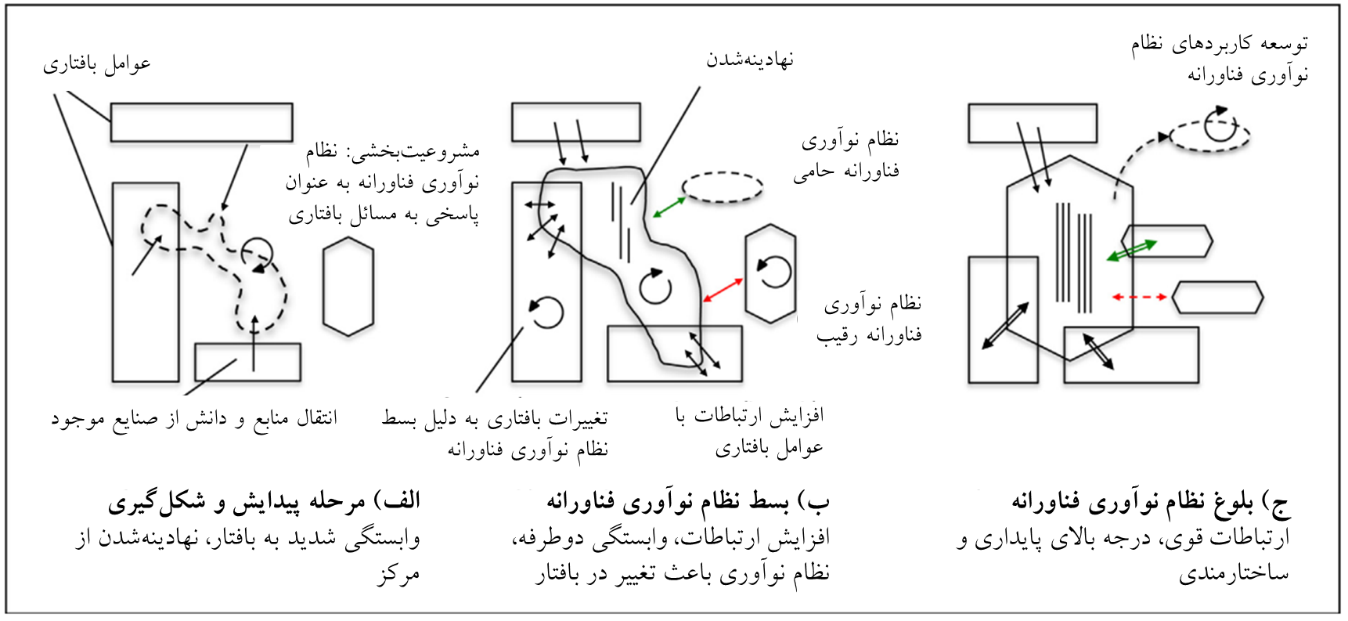 32/45
تعاملات نظام-بافتار در زمان بسط و گسترش نظام نوآوری فناورانه
6- نقش چرخه عمر نظام‌های نوآوری فناورانه در سیاست‌گذاری- ادامه
تغییرات در تعاملات نظام نوآوری فناورانه و عوامل بافتاری
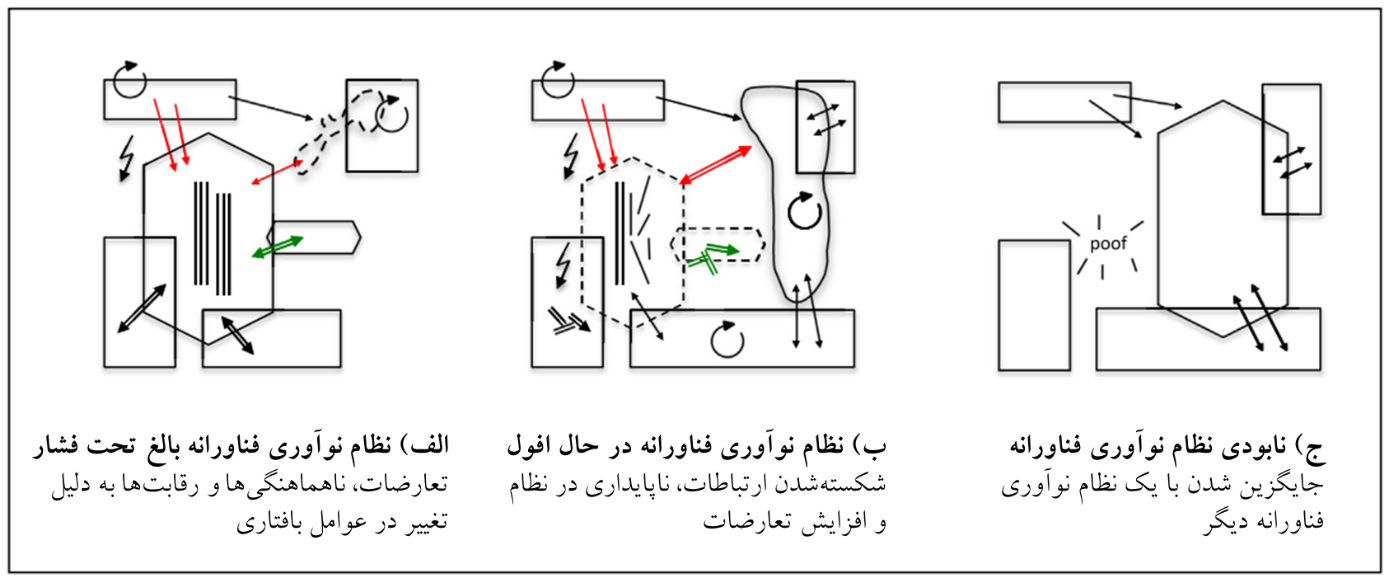 تعاملات نظام-بافتار در زمان افول نظام نوآوری فناورانه
33/45
7- مطالعه موردی: تحلیل نظام نوآوری فناورانه فتوولتائیک در ایران
تحلیل ساختاری
بازیگران مهم:
در سطح سیاست‌گذار؛ مجلس شورای اسلامی، شورای عالی انقلاب فرهنگی و وزارت نیرو
در سطح تنظیم‌گر و تسهیل‌گر؛ سازمان انرژی‌های تجدیدپذیر و بهره‌وری انرژی برق، سازمان حفاظت از محیط‌زیست و ستاد توسعه فناوری حوزه انرژی معاونت علمی
در سطح اجرا و توسعه فناوری؛ نیروگاه‌های فتوولتائیک، دانشگاه‌ها، مراکز تحقیقاتی و بنگاه‌های کوچک و متوسط
34/45
7- مطالعه موردی: تحلیل نظام نوآوری فناورانه فتوولتائیک در ایران- ادامه
تحلیل ساختاری
نهادها:
نهادهای رسمی مهم: سند چشم‌انداز بیست‌ساله کشور، سیاست‌های کلی نظام در بخش انرژی، سند ملی راهبردی انرژی کشور، نقشه جامع علمی کشور، قانون اصلاح الگوی مصرف، سیاست‌های کلی محیط‌زیست، قانون حمایت از صنعت برق، ترازنامه انرژی، طرح جامع انرژی کشور، سند ملی توسعه دانش بنیان انرژی‌های تجدیدپذیر و نقشه‌راه توسعه فناوری انرژی خورشیدی؛
نهادهای غیررسمی مانند نگرش و باور مسئولان کشور پیرامون تقابل توسعه فناوری انرژی‌های نو و استفاده از منابع فسیلی
35/45
7- مطالعه موردی: تحلیل نظام نوآوری فناورانه فتوولتائیک در ایران- ادامه
تحلیل ساختاری
شبکه‌های مهم:
انجمن انرژی‌های تجدیدپذیر ایران
انجمن انرژی خورشیدی ایران
انجمن انرژی ایران و باشگاه باد و خورشید
و ...
36/45
7- مطالعه موردی: تحلیل نظام نوآوری فناورانه فتوولتائیک در ایران- ادامه
تحلیل کارکردی
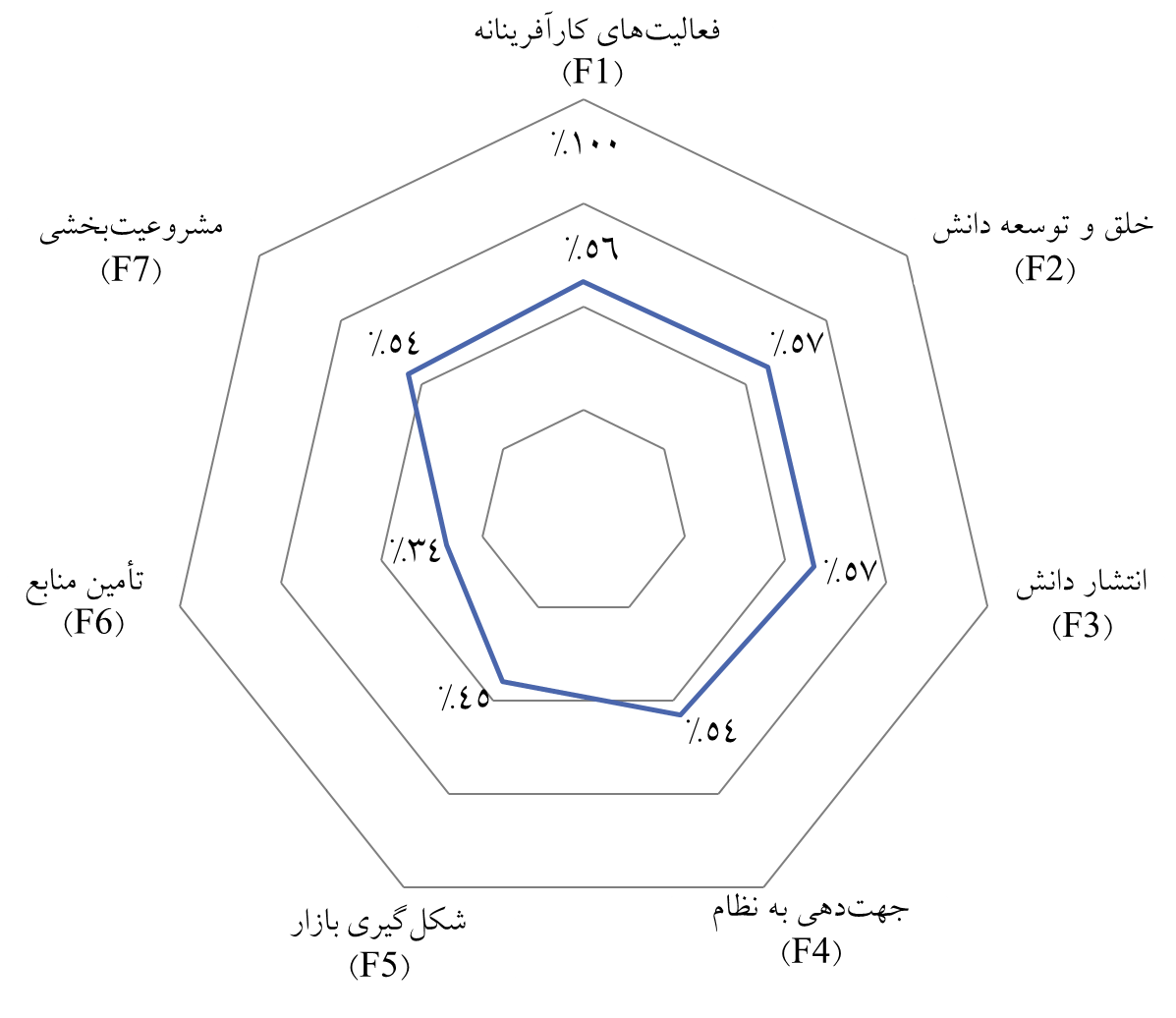 وضعیت پیشبرد کارکردهای نظام نوآوری فناوری فتوولتائیک در ایران
37/45
7- مطالعه موردی: تحلیل نظام نوآوری فناورانه فتوولتائیک در ایران- ادامه
تحلیل کارکردی
الف) دوره نخست: پیش از دهه 70
اتفاق مهمی در حوزه توسعه انرژي‌هاي خورشیدی در ایران رخ نداده
صرفاً باتوجه به پیشرفت‌هاي فناورانه در کشورهاي توسـعه‌یافتـه، برخی تحقیقات پراکنده و نامسنجم با محوریت چند دانشگاه برتر و تعدادی از سازمان‌ها و مراکز دولتی
به عنوان مثال وزارت پست و تلگراف در دهه 1360 
عملکرد کارکردهای توسعه و انتشار دانش به میزان کم و کارکردهای جهت‌دهی به نظام فناورانه و تخصیص جزئی منابع به کمک برخی مراکز دولتی
38/45
7- مطالعه موردی: تحلیل نظام نوآوری فناورانه فتوولتائیک در ایران- ادامه
تحلیل کارکردی
ب) دوره دوم: از 1370 تا 1385
اولین صفحات خورشیدي ایرانی در سال 1371 توسـط شرکت فیبر نوري
توسعه نظام فناورانه بیش از اینکه مبتنی بر کارکرد توسعه دانش شکل بگیرد، مبتنی بر واردات تجهیزات و مونتاژ آن‌ها
انجام چند پروژه انرژی خورشیدی با کمک سازمان انرژی اتمی
تأسیس سازمان انرژی‌ها نو ایران در سال 1374
بهره‌برداری از چند نیروگاه فتوولتائیک
تصویب ماده قانونی برای خرید برق تجدیدپذیر
نقش پروتکل‌های بین‌المللی مانند کیوتو
39/45
7- مطالعه موردی: تحلیل نظام نوآوری فناورانه فتوولتائیک در ایران- ادامه
تحلیل کارکردی
ج) دوره سوم: از 1386 تا 1390
سال 1386 طرح برق‌رسانی فتوولتائیک به روستاهای فاقد شبکه برق توسط سانا
برپایی نمایشگاه‌ها و همایش‌های انرژی تجدیدپذیر 
تغییر قیمت برق حاصل از منابع تجدیدپذیر بین سال‌هاي 87 تا 89 
تأسیس ستاد توسعه فناوري انرژي‌هاي تجدیدپذیر در سال 1387
نصب سیستم فتوولتاییک در بیست دانشگاه کشور با کمک معاونت علمی
تضمین خرید پنج‌ساله انرژي تجدیدپذیر توسط دولت
قانون اصلاح الگوی مصرف انرژی و اولویت انرژی‌های تجدیدپذیر نقشه جامع علمی
40/45
7- مطالعه موردی: تحلیل نظام نوآوری فناورانه فتوولتائیک در ایران- ادامه
تحلیل کارکردی
د) دوره چهارم: از 1391 تا کنون
دریافت مبلغی مازاد روی قبوض برق مصرفی به عنوان عوارض انرژی تجدیدپذیر 
افتتاح چند نیروگاه‌ها خورشیدي جدید
افزایش مدت زمان خرید برق تولیدي از منابع انرژي‌هاي تجدیدپذیر به بیست سال
تأسیس انجمن حمایت از انرژي‌هاي تجدیدپذیر در سال 94
تأثیر قرارداد تغییرات اقلیمی پاریس موسوم به COP21
تشکیل سازمان ساتبا از ادغام دو سازمان سابا و سانا 
افزایش تعرفه خرید بـرق تضـمینی بـرق از نیروگـاه‌هـاي تجدیدپـذیر
 افزایش سرمایه‌گذاری داخلی و خارجی و تأسیس چند نیروگاه خورشیدی جدید
41/45
7- مطالعه موردی: تحلیل نظام نوآوری فناورانه فتوولتائیک در ایران- ادامه
تحلیل کارکردی
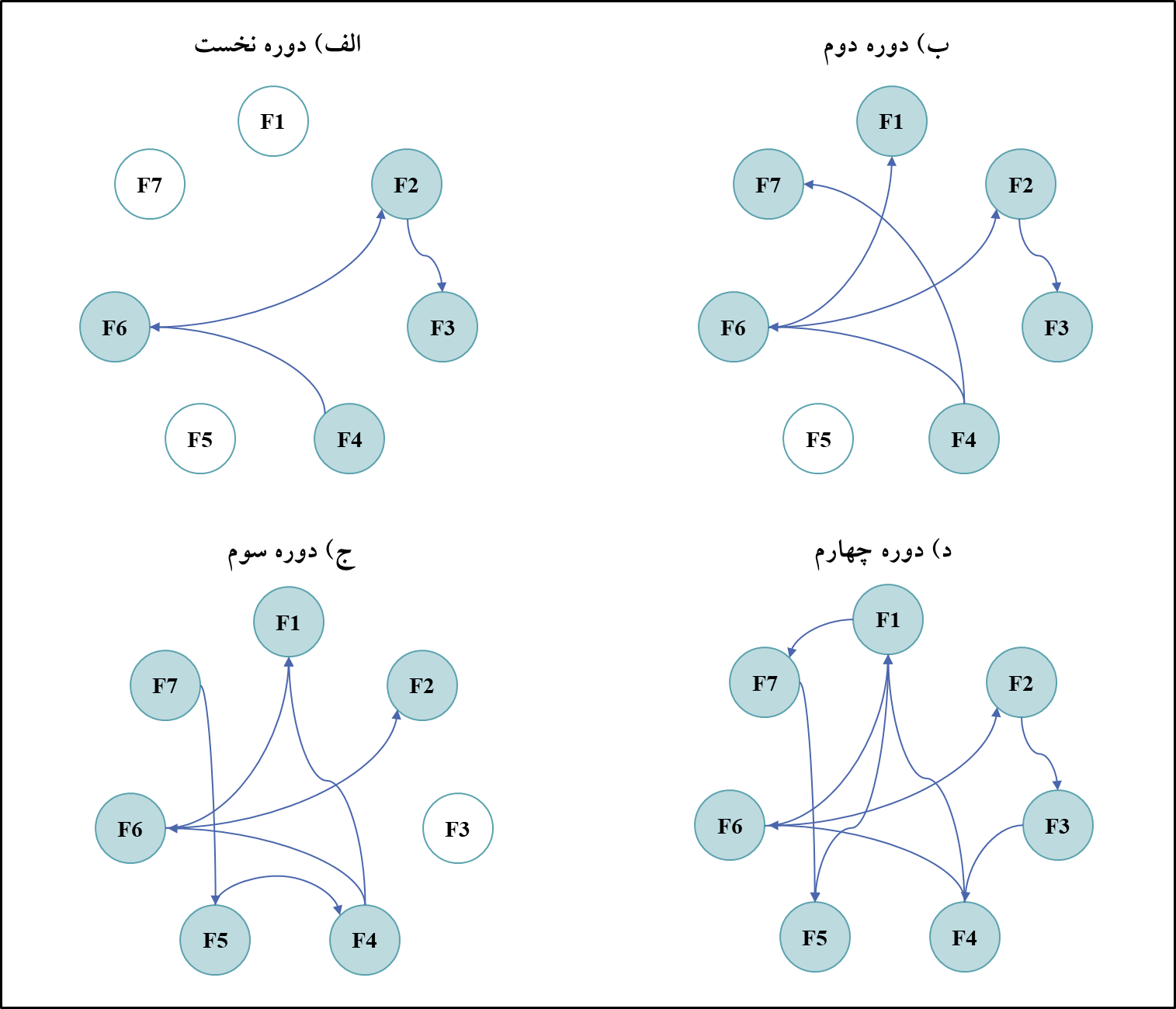 42/45
پویایی کارکردهای نظام نوآوری فناوری فتوولتائیک در ایران در چهار دوره زمانی
7- مطالعه موردی: تحلیل نظام نوآوری فناورانه فتوولتائیک در ایران- ادامه
تأثیر عوامل بافتاری
از میان چهار عامل بافتاری، عوامل سیاسی و تا حدودی بعد جغرافیایی در توسعه نظام فناورانه فتوولتائیک در ایران نقش فراوانی داشتند.
تأثیر تحریم‌های بین‌المللی روی توسعه فناوري فتوولتائیک 
آثار منفی تحریم‌هاي بانکی و ارزي بر فضاي کسب‌وکار و افزایش عدم قطعیت‌ها
تأثیر مستقیم تحریم‌ها در کارکردهای توسعه و انتشار دانش و کارکرد شکل‌گیری بازار و تأمین منابع
توافق برجام و افزایش سقف مراودات تجاري و صنعتی در صنعت فتوولتائیک
تأثیر عامل بافتاری بخشی و نقش صنعت سیلیکون بر توسعه فناوری فتوولتائیک
43/45
7- مطالعه موردی: تحلیل نظام نوآوری فناورانه فتوولتائیک در ایران- ادامه
توصیه‌های سیاستی
فراوانی منابع فسیلی در ایران و اعطاي شدید یارانه‌های سوختی و ضرورت تأمین منابع مالی کافی و پایدار از سوي دولت و تقویت سیاست‌هاي معطوف به بازار
وابستگی فراوان توسعه نظام فناورانه فتوولتائیک به سطح دانش دیگر کشورهاي توسعه‌یافته
سیاست‌هاي تحریک طرف تقاضا مانند قانون خرید تضمینی برق، یارانه به خرید برق تجدیدپذیر، اخذ عوارض برق جهت تأمین منابع مالی و ...
44/45
7- مطالعه موردی: تحلیل نظام نوآوری فناورانه فتوولتائیک در ایران- ادامه
توصیه‌های سیاستی
تقویت کارکردهای مشروعیت‌بخشی و شکل‌گیری‌بازار: اجرای برنامه‌های آگاه‌سازی مردم و مسئولان پیرامون اهمیت سیستم فتوولتائیک، ارائه مشوق‌های مالیاتی به شرکت‌های فعال این حوزه، ایجاد ائتلاف‌هاي قدرتمند حمایتی براي اثرگذاري بر روند سیاست‌گذاري و قانون‌گذاري انرژی خورشیدی و تأسیس صندوق ملی توسعه انرژی‌های تجدیدپذیر
45/45